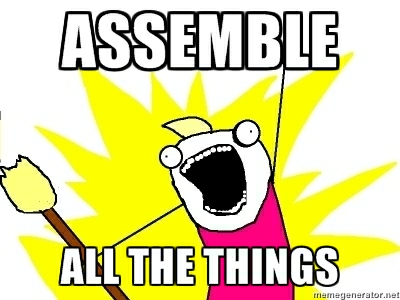 C. Titus Brown
Asst Prof, CSE and Micro
Michigan State Universityctb@msu.edu
Acknowledgements
Lab members involved
Collaborators
Adina Howe (w/Tiedje)
Jason Pell
Arend Hintze
Rosangela Canino-Koning
Qingpeng Zhang
Elijah Lowe
Likit Preeyanon
Jiarong Guo
Tim Brom
Kanchan Pavangadkar
Eric McDonald
Jim Tiedje, MSU
Janet Jansson, LBNL
Susannah Tringe, JGI
Funding
USDA NIFA; NSF IOS; BEACON.
Open science, blogging, etc.
All pub-ready work is available through arXiv.
“k-mer percolation”
“diginorm”
Future papers will go there on submission, too.

I discuss this stuff regularly on my blog (ivory.idyll.org/blog/) and Twitter (@ctitusbrown).

All source code (Python/C++) is freely available, open source, documented, tested, etc. (github.com/ctb/khmer)/

…life’s too short to hide useful approaches!

~20-50 people independently using our approaches.
Soil contains thousands to millions of species
(“Collector’s curves” of ~species)
Number of OTUs
Number of Sequences
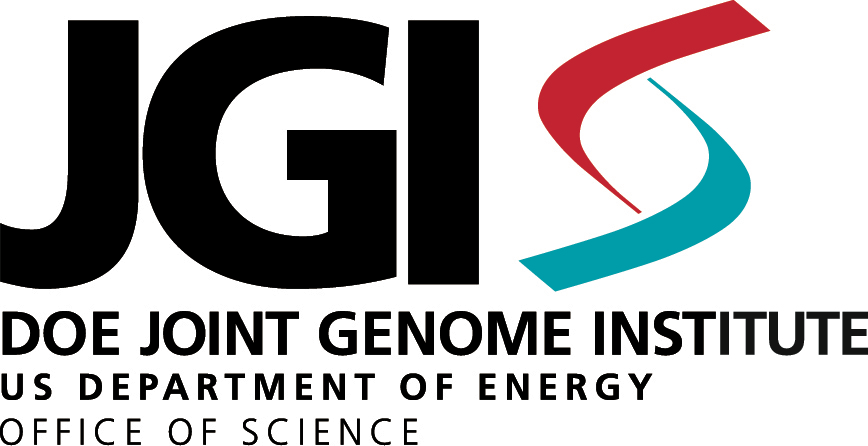 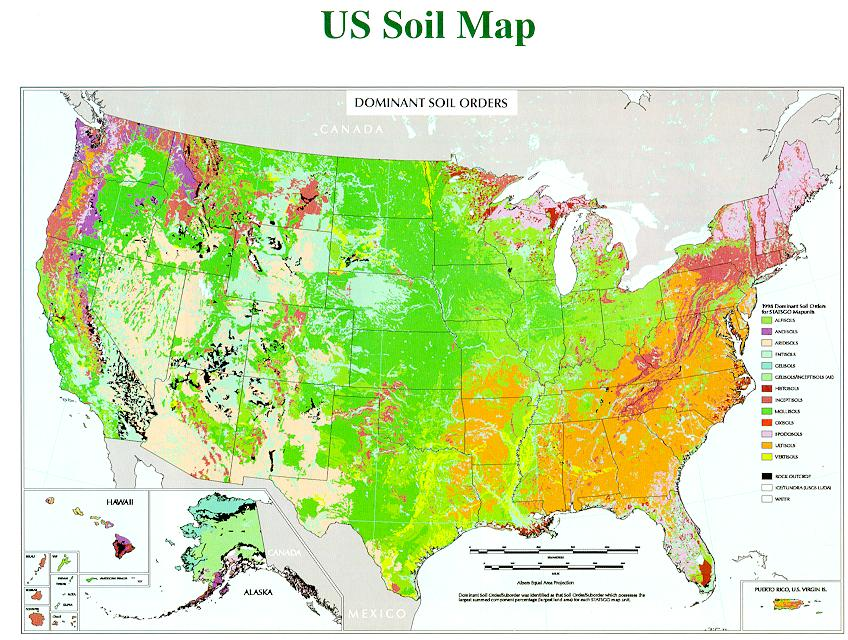 SAMPLING LOCATIONS
[Speaker Notes: Fly-over country (that I live in)]
A “Grand Challenge” dataset (DOE/JGI)
Assembly
It was the best of times, it was the wor
, it was the worst of times, it was the 
isdom, it was the age of foolishness
mes, it was the age of wisdom, it was th


It was the best of times, it was the worst of times, it was the age of wisdom, it was the age of foolishness

…but for lots and lots of fragments!
Assemble based on word overlaps:
the quick brown fox jumped
jumped over the lazy dog
the quick brown fox jumped over the lazy dog
Repeats do cause problems:
my chemical romance: na na na
na na na, batman!
De Bruijn graph assembly: k-mers as nodes, connected using overlaps.
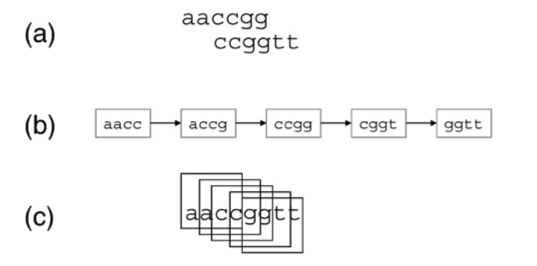 J.R. Miller et al. / Genomics (2010)
Fun Facts about de Bruijn graphs
Memory usage lower bound scales as # of unique k-mers.
Real sequence +
Sequencing errors

Assembly is a “big graph” problem – famously difficult to parallelize.

We are looking at graphs with 15-20 billion nodes.
Need bigmem machines.
3 years of compressible probabilistic de Bruijn graphs & lossy compression algorithms =>
[Speaker Notes: May solve the JCVI 454  Illumina issue.]
Contig assembly now scales with underlying genome size
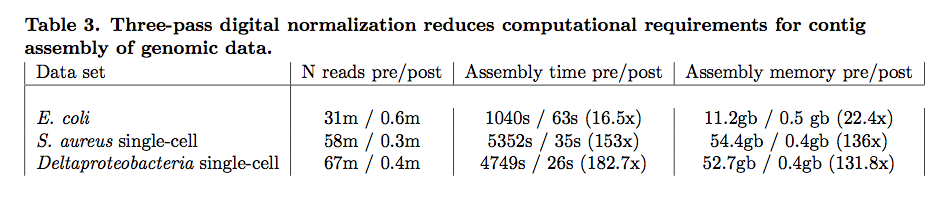 Transcriptomes, microbial genomes incl MDA, and most metagenomes can be assembled in under 50 GB of RAM, with identical or improved results.
Has solved some specific problems with eukaryotic genome assembly, too.
Can do ~300 Gbp agricultural soil sample in 300 GB of RAM, ~15 days (compare: 3 TB for others).
[Speaker Notes: Goal is to do first stage data reduction/analysis in less time than it takes to generate the data.  Compression => OLC assembly.]
What do we get from assembling soil?
(20% of reads assembled; est 50 Gbp needed for thorough sampling.)
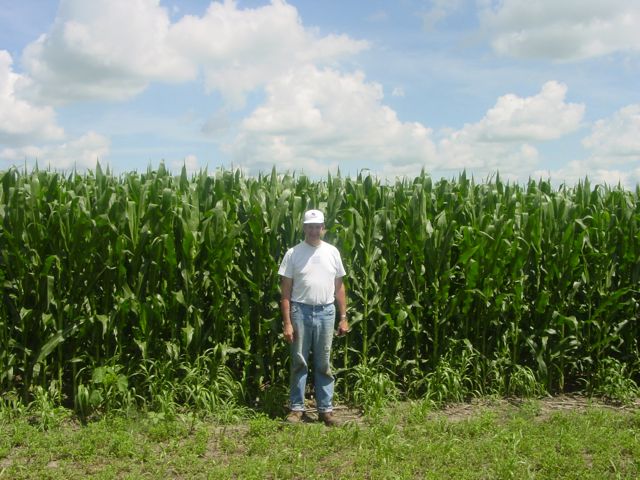 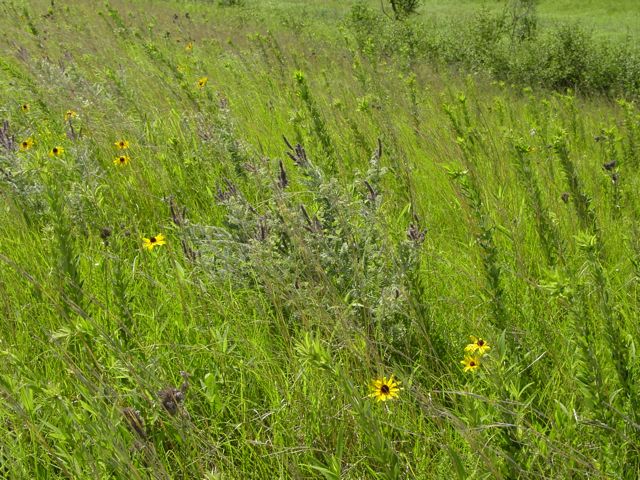 This estimates number of species ^
Putting it in perspective:
Total equivalent of ~1200 bacterial genomes
Human genome ~3 billion bp
Adina Howe
What’s next? (~2 years)
Improved digital normalization algorithms.
Lossy compression for resequencing analysis.
Eukaryotic genome assembly, incl high-heterozygosity samples.
~1.1 pass error-correction approach.
“Infinite” metagenomic/mRNAseq assembly.
Application to 454, PacBio, etc. data.

Reasonably confident we can solve all assembly scaling problems.
…workflows?
Mostly we’re running on single machines now: single pass, fixed memory algorithms => discard your HPC.

One big remaining problem (much bigger metagenome data!) remains ahead…

Want to enable sophisticated users to efficiently run pipeline, tweak parameters, and re-run.  How???
Hack Makefiles?  NONONONONONONONONONO.  It might catch on!
Things we don’t need more of:
1. Assemblers.

2. Workflow management systems.
Things people like to write
1. Assemblers.

2. Workflow management systems.
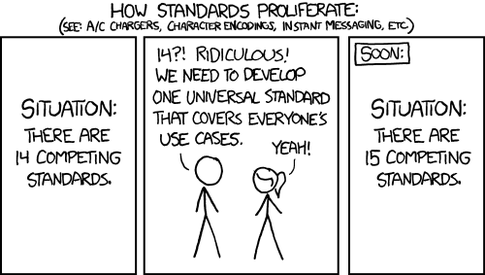 Slightly more serious thoughts
For workflows distributed with my tool,

Want to enable good default behavior.

Want to avoid stifling exploration and adaptation.

GUI as an option, but not a necessity.
Introducing… ipython notebook
Interactive ipython prompt, with Mathematica style cells

ipython already contains DAG dependency tools, various kinds of scheduling, and multiple topologies for parallel work spawning and gathering.
And it’s python!

At first glance, may not seem that awesome.

It is worth a second & third glance, and an hour or three of your time.
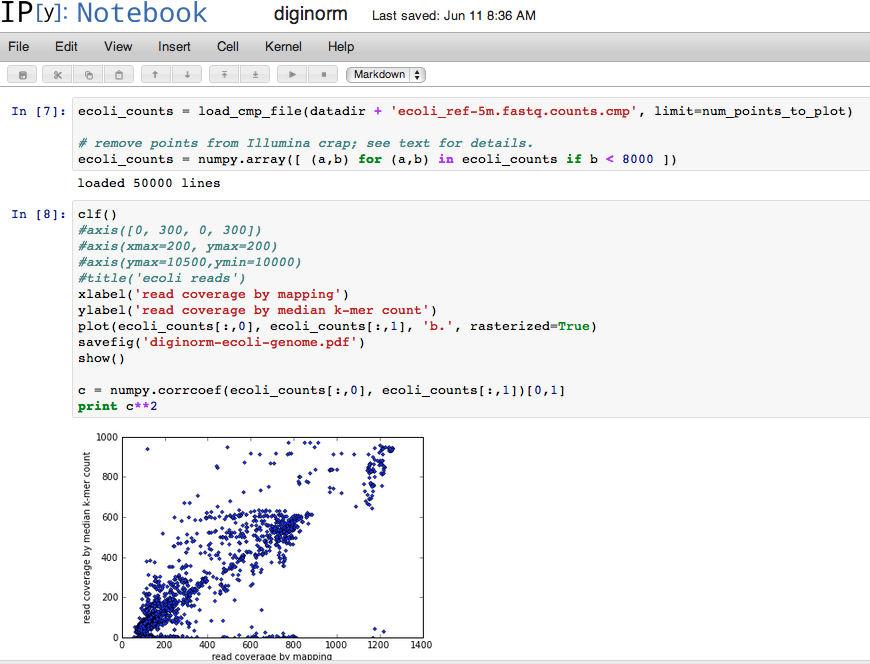 …but it’s still young.
ipynb is not built for long-running processes.

Right now I’m using it for “terminal” data analysis, display, and publications; ‘make’ (just ‘make’) for doing analyses.

Many plans for
Periodic reporting
Collaboration environments
Replicable research
…all of which is easily supported at a protocol level by the nb.
Our problems
We have “Big Data” and not “Big Compute” problems.

We need bigmem more than anything else.

…so nobody likes us .

We also need a workflow system that supports interaction.

We really like Amazon.  People at the NIH are exploring…